PowerPoint presentation
Unit 307 Produce and present advanced starters using standardised recipes
Monitor the safe use of equipment used when making hot soups and hot starters
Cooking methods for hot soups and hot starters
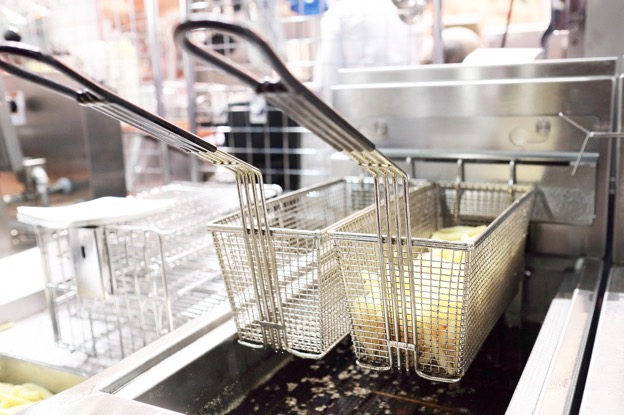 Shallow frying 
Deep frying
Combination cookery
Quality checks
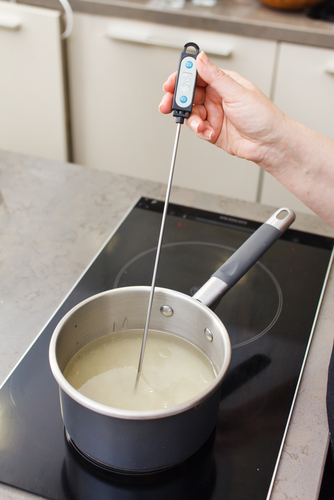 Correct temperature 
Timing 
Texture
Correct degree of cooking
Seasoning
Monitor the safe use of equipment used when making hot soups and hot starters
Discuss the following equipment and how these will support the development, preparation, cooking and storage. Standard recording documents to be completed and filed for the following: 
Shallow frying 
Deep frying
Combination cookery
Use equipment safely during the cooking of hot soups and advanced starters
Use equipment safely during the cooking of hot soups and advanced starters from the following groups:
 
Fresh or convenience stock 
Noodles, pasta and bread
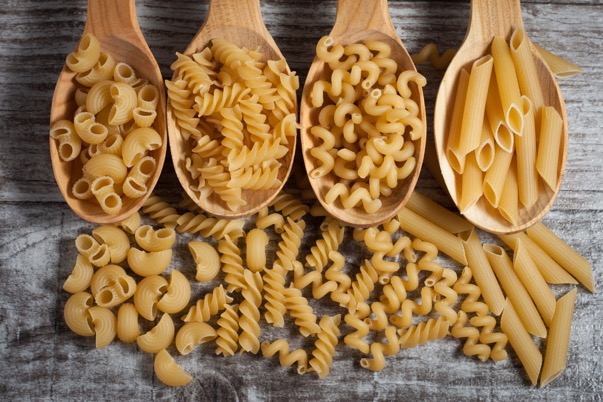 Finishing methods
Garnishing
Saucing 
Glazing
Gratinating
Flambéing
Passed
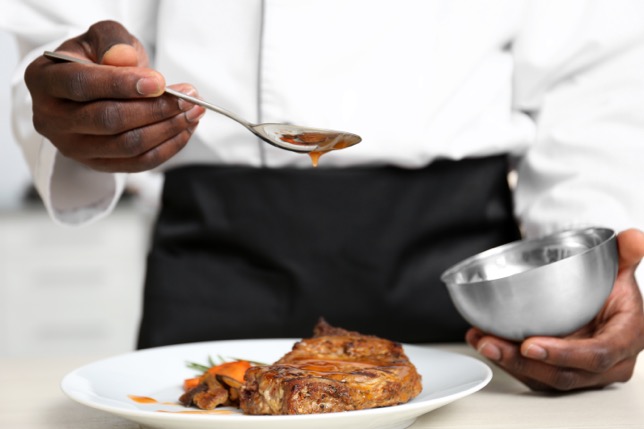 Finishing methods (continued)
Strained
Pureed
Un-passed
Clarified
Serving
Plating 
Correct temperature
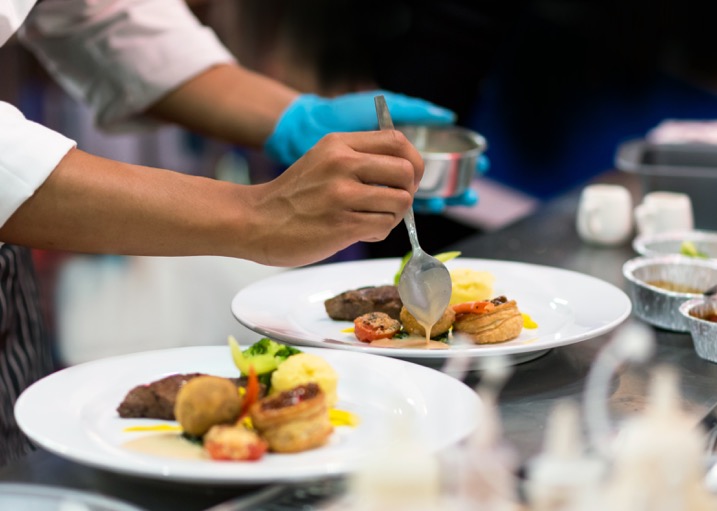 Cooking methods
Apply quality checks during the cooking of hot soups and advanced starters
Finishing methods
Finishing methods (continued)
Any questions?